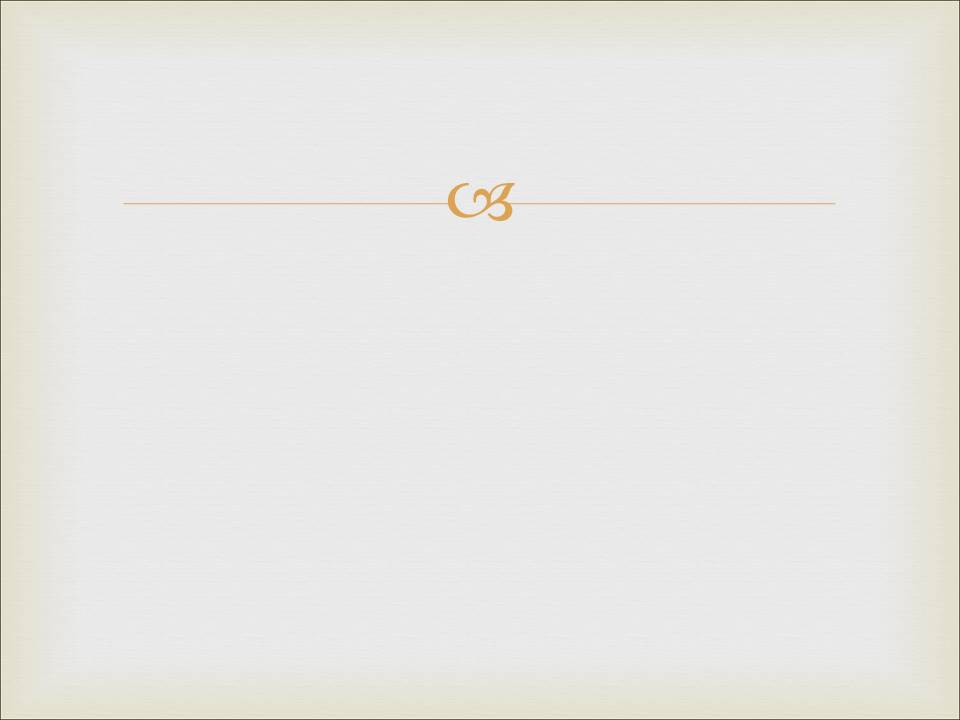 ВИЗНАЧЕННЯ СВІТОГЛЯДУ
2. Справжня реальність
     (фізика, метафізика).
    Що є справжньою реальністю?    Що реально, а що тільки здається таким?
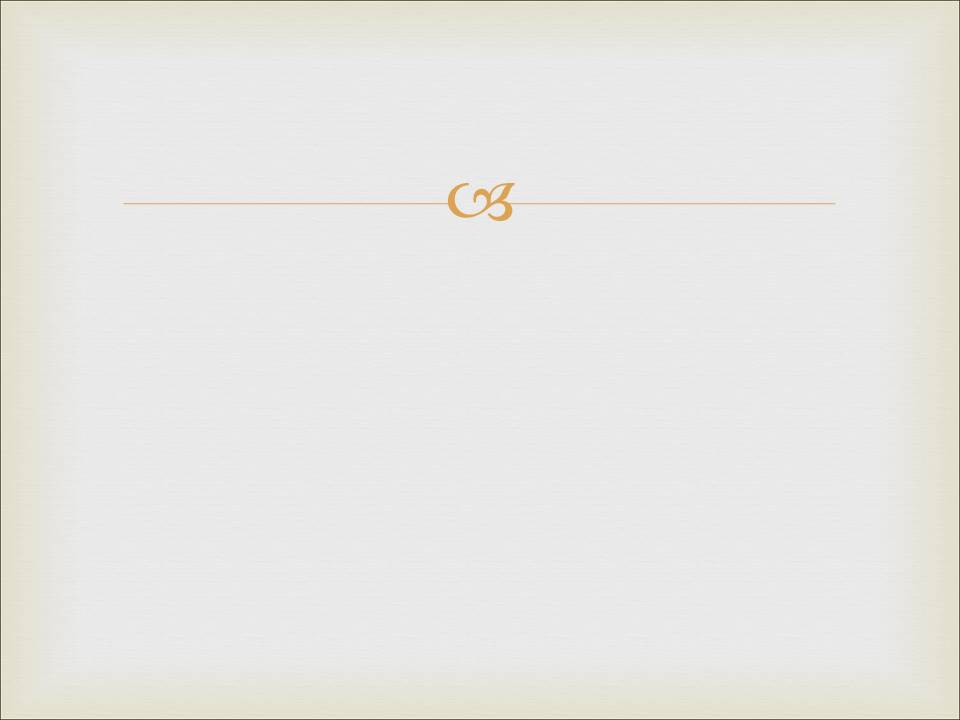 Основні світоглядні системи
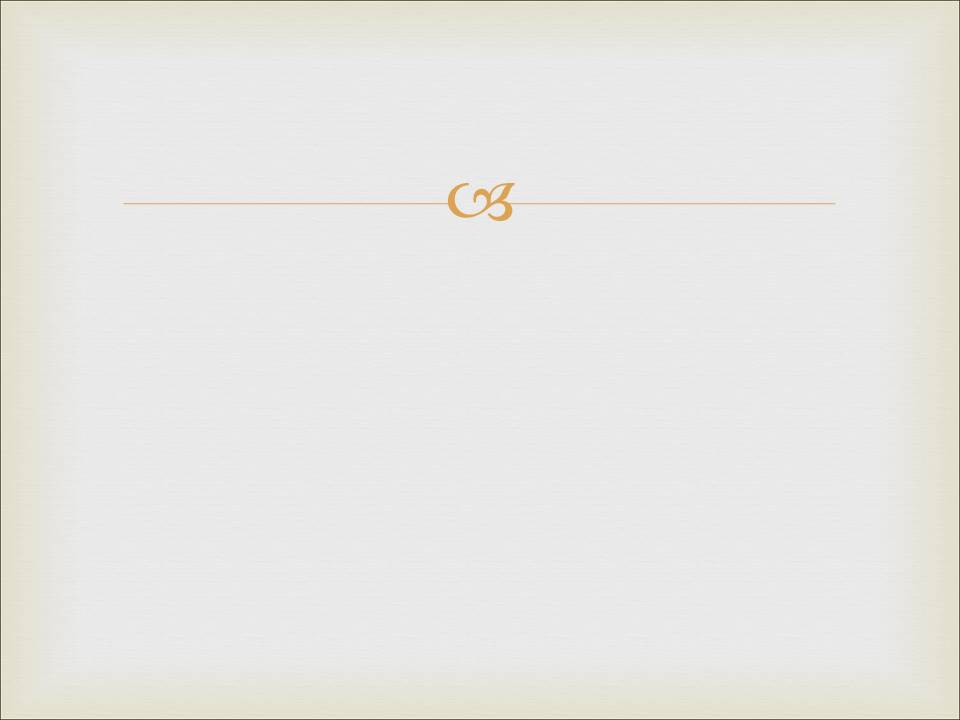 Основні світоглядні системи
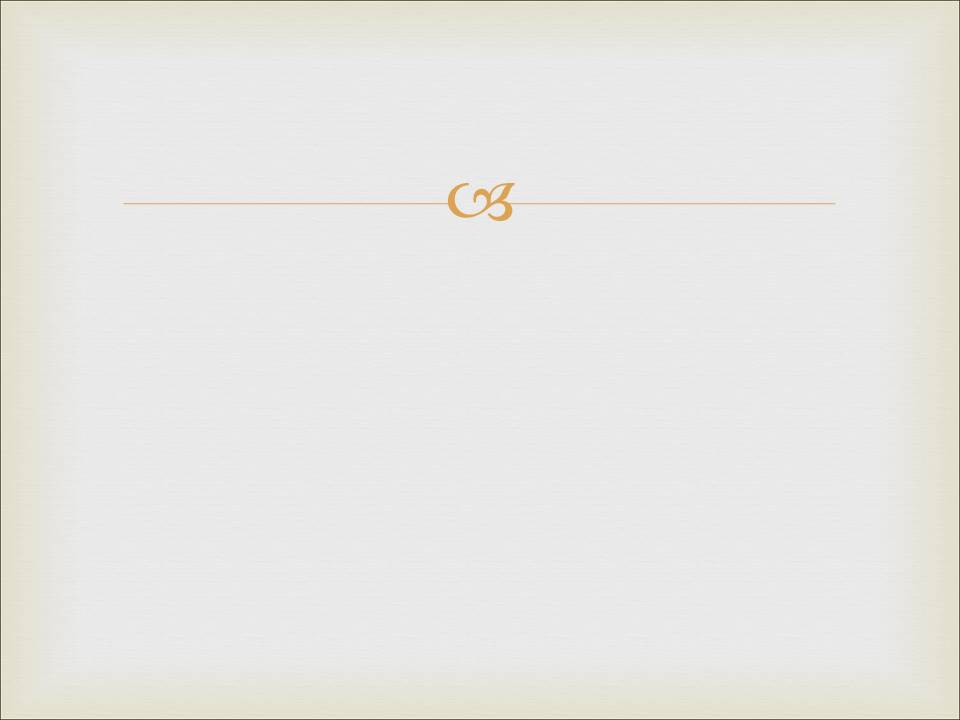 Основні світоглядні системи
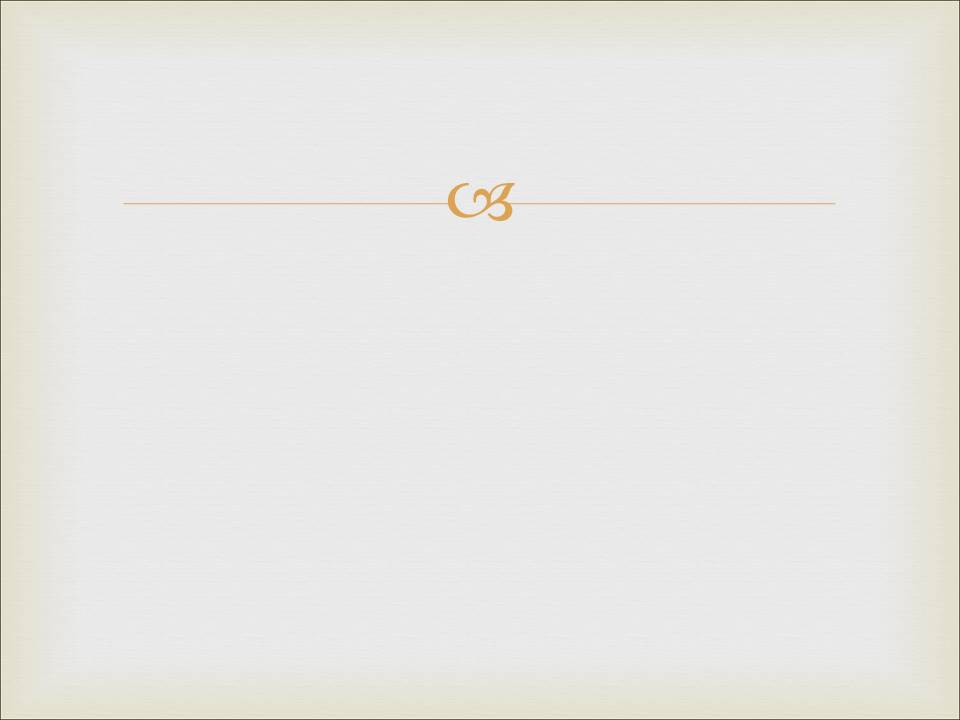 Основні світоглядні системи
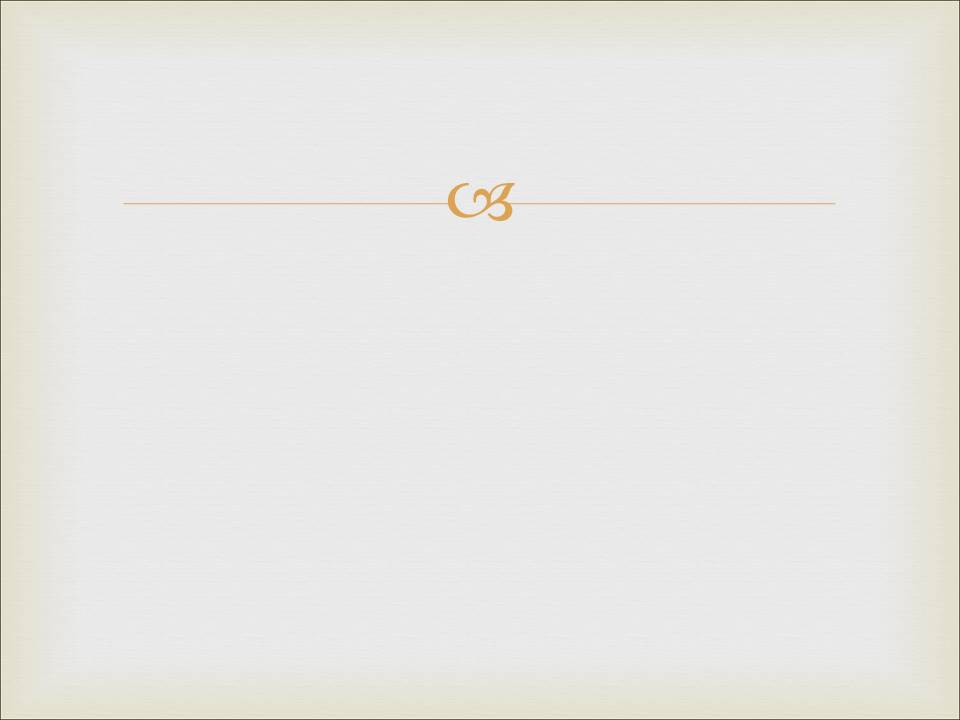 ВИЗНАЧЕННЯ СВІТОГЛЯДУ
3. Істина     Чи є таке поняття, як абсолютна істина?
     Чи існують твердження, які є правдивими  
     завжди, незалежно від обставин?
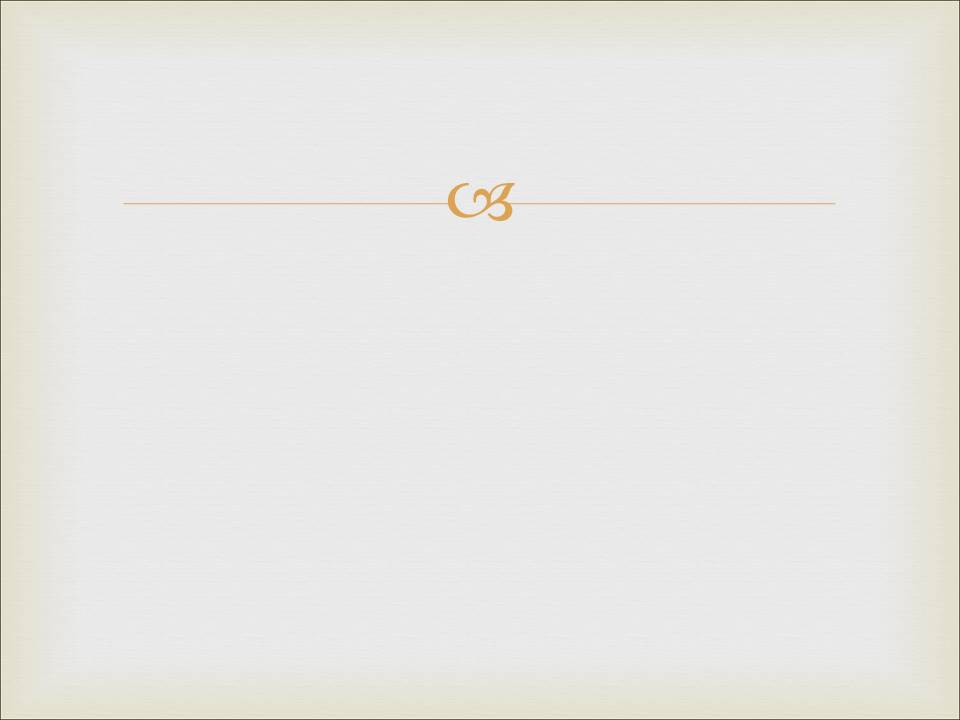 Основні світоглядні системи
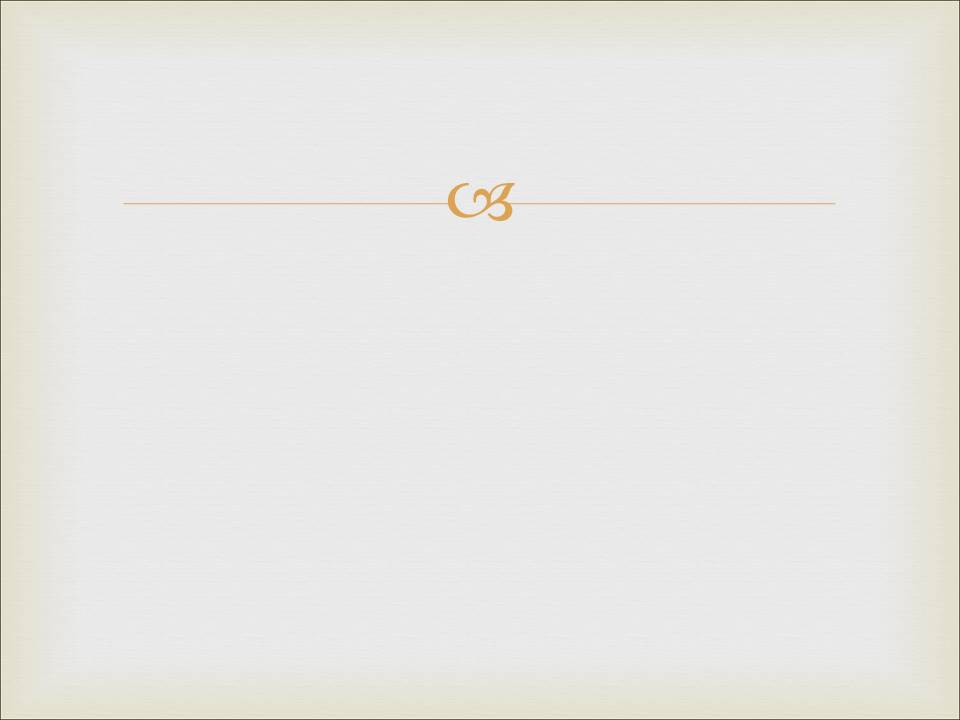 Основні світоглядні системи
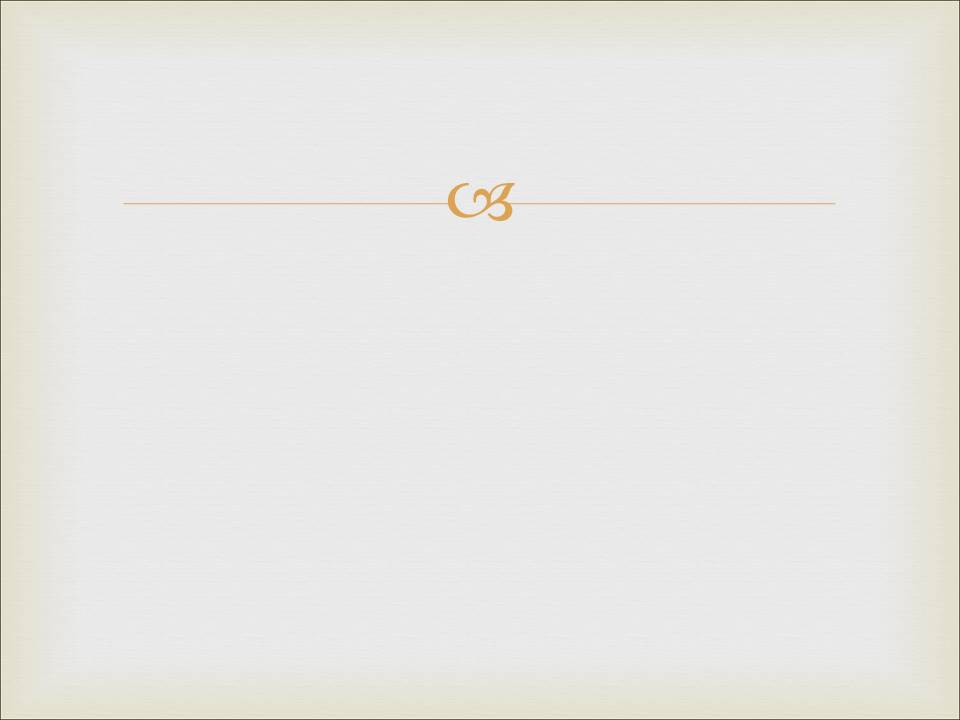 Основні світоглядні системи
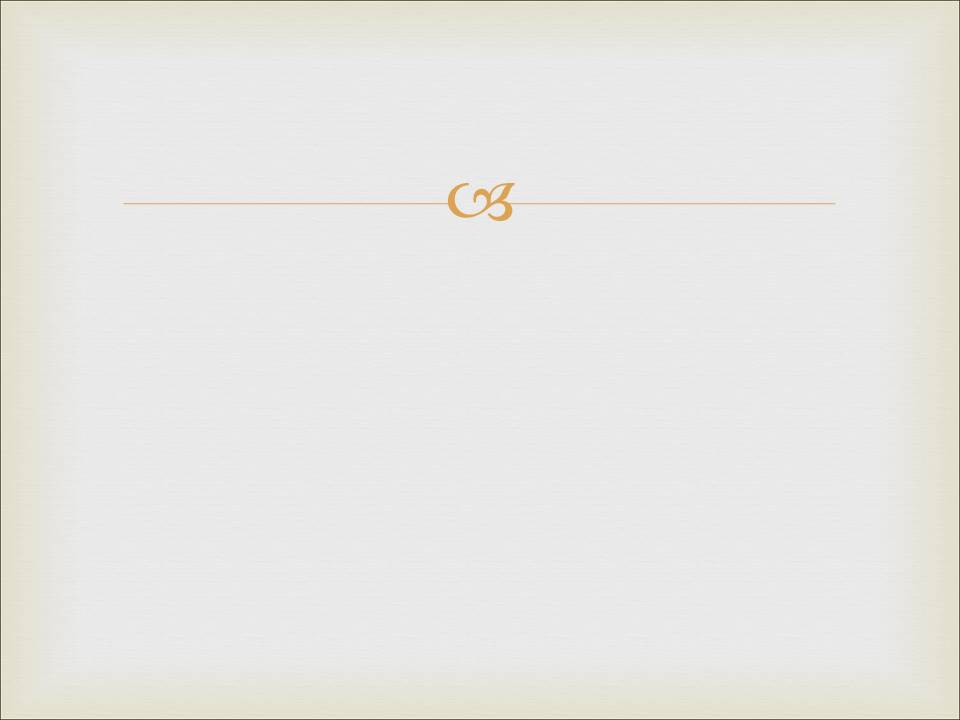 Основні світоглядні системи
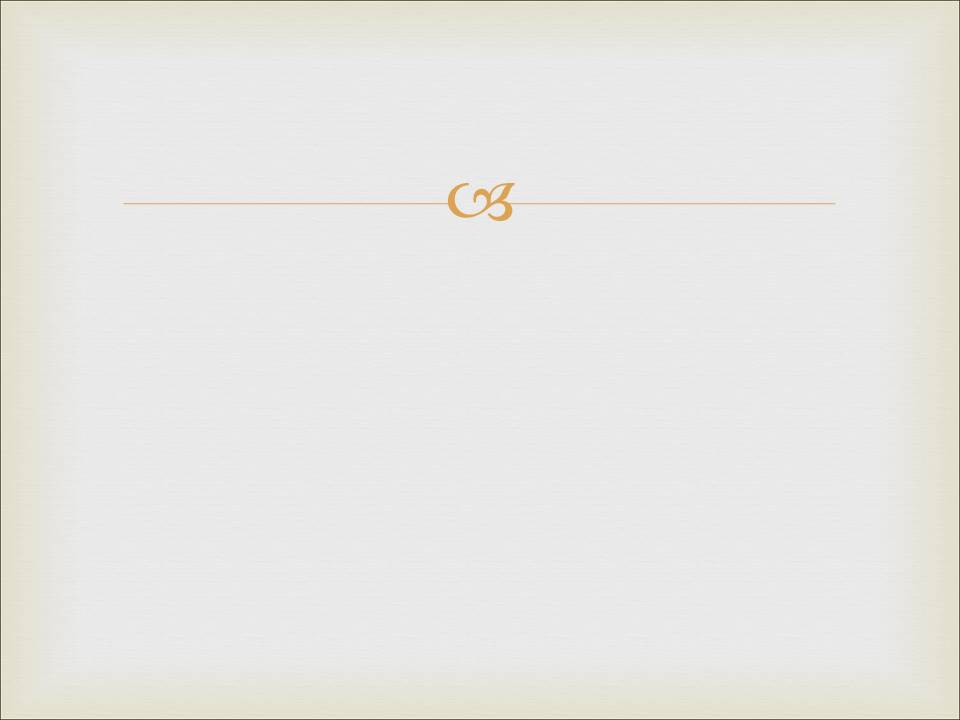 ВИЗНАЧЕННЯ СВІТОГЛЯДУ
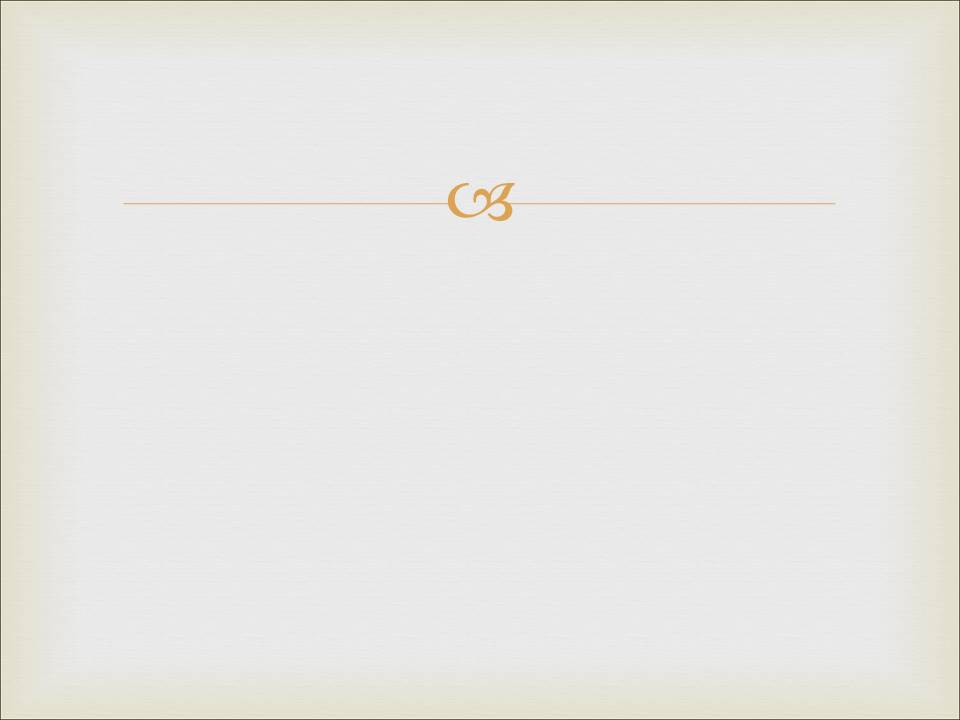 ВИЗНАЧЕННЯ СВІТОГЛЯДУ
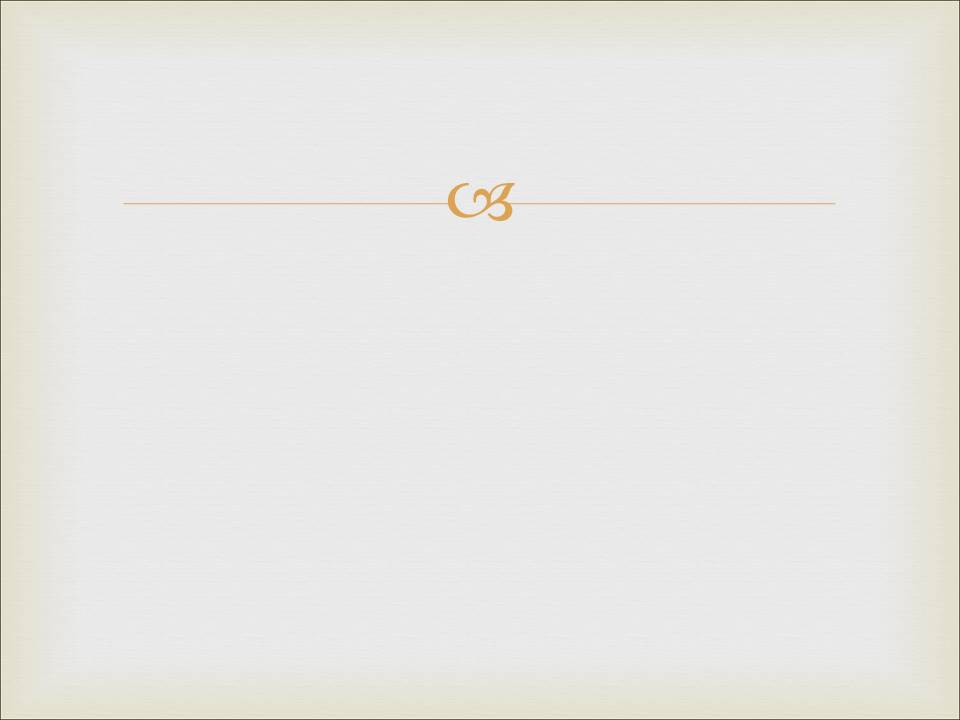 ВИЗНАЧЕННЯ СВІТОГЛЯДУ
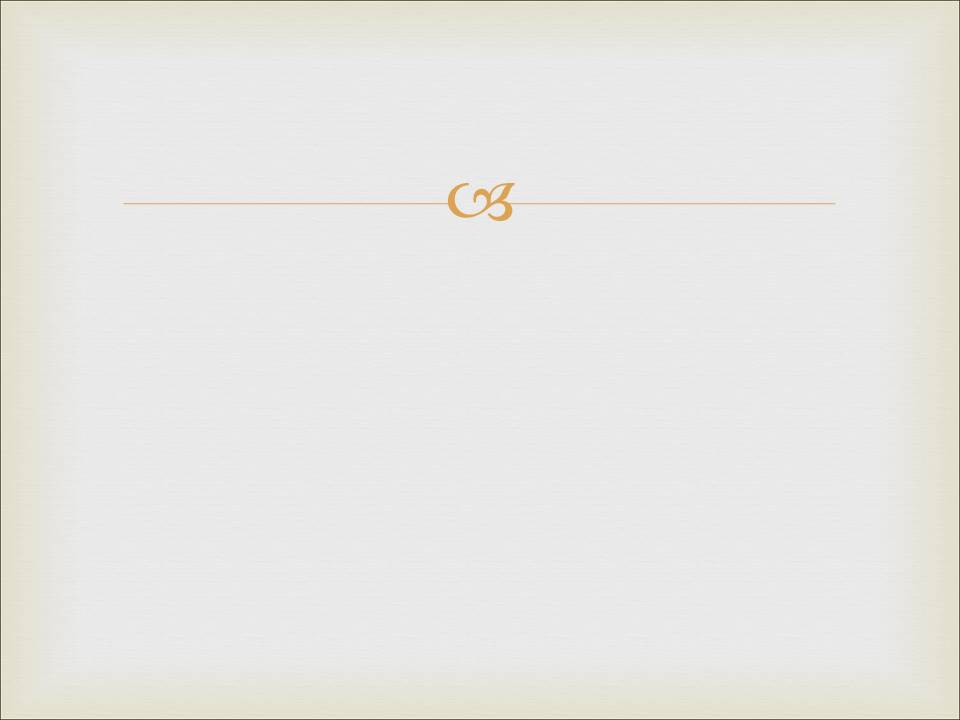 ВИЗНАЧЕННЯ СВІТОГЛЯДУ
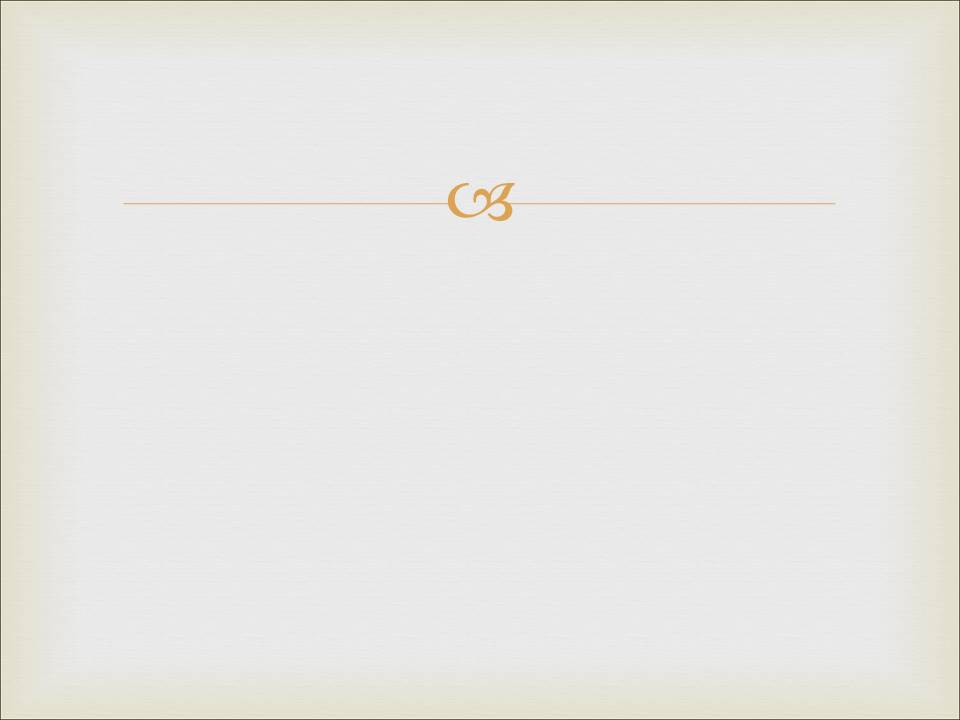 ВИЗНАЧЕННЯ СВІТОГЛЯДУ
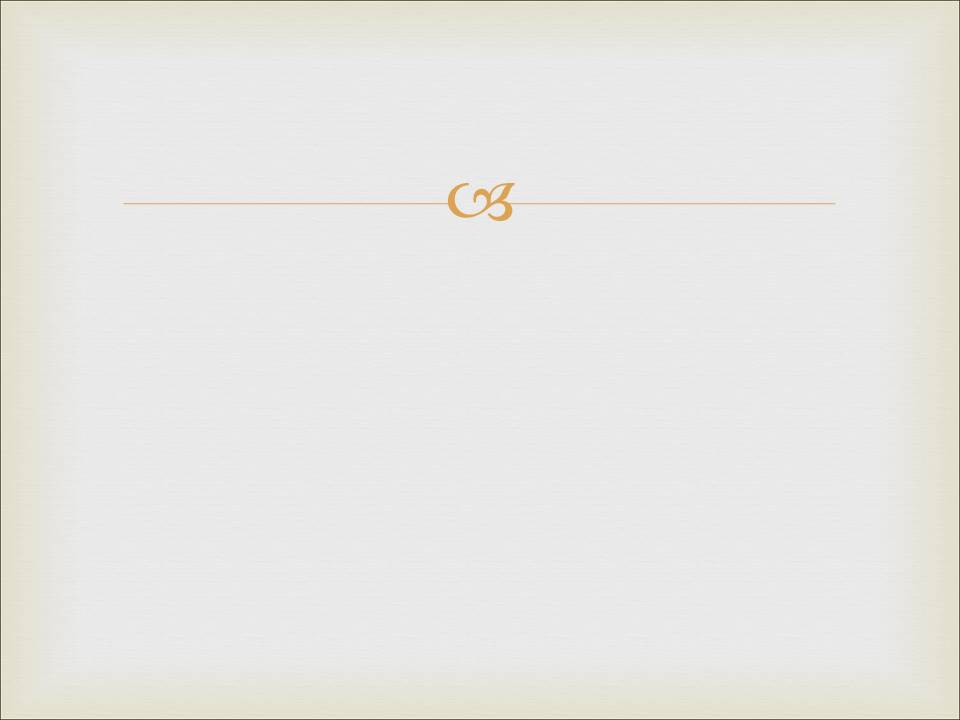 ВИЗНАЧЕННЯ СВІТОГЛЯДУ
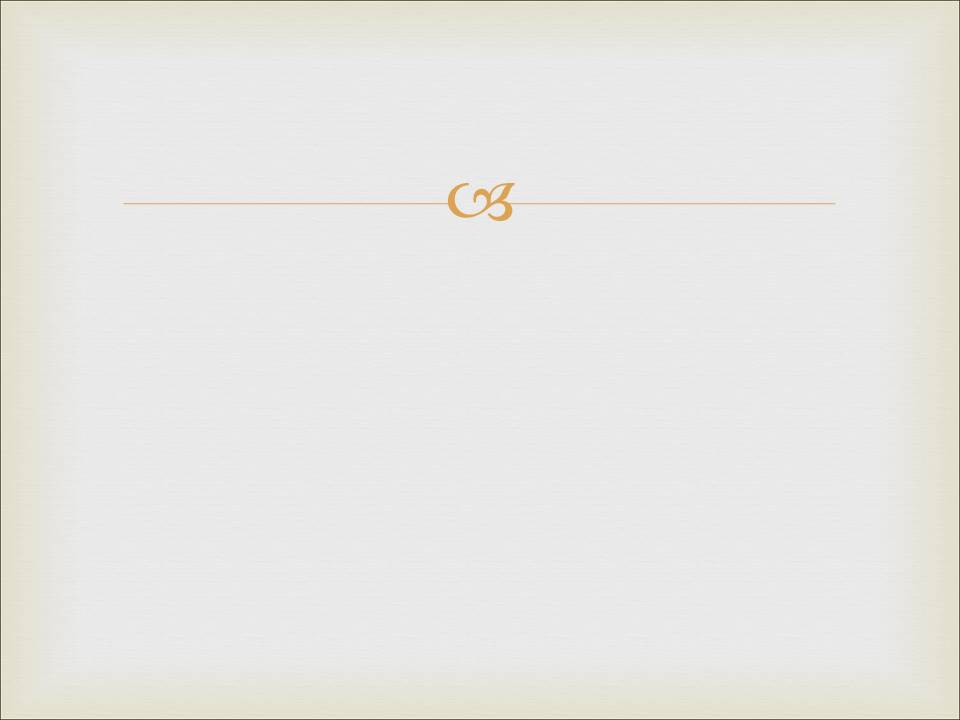 ВИЗНАЧЕННЯ СВІТОГЛЯДУ
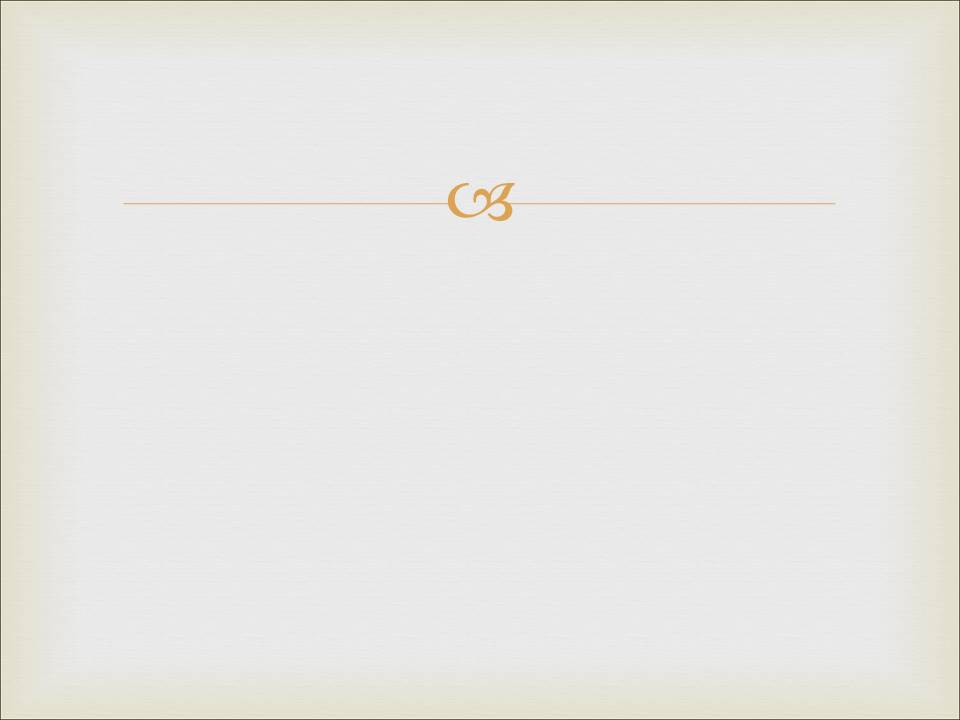 ВИЗНАЧЕННЯ СВІТОГЛЯДУ